The RUFADAA Triangle: Navigating Digital Assets Under The Revised Uniform Fiduciary Access To Digital Assets Act
M.R. Litman  |  Virginia Estate & Trust Law
1
AGENDA
Introduction
What does the Act do?
What is the role of the custodian?
Why is the Act necessary?
Why should we care?
Takeaways
2
Privacy
RUFADAA is model legislation that has been enacted in Virginia.  The creation of the original UFADAA by the Uniform Law Commission had three major components (3 points of triangle):
Contract
Consent
3
Privacy
If a user doesn’t want their 
information shared with a fiduciary after 
death or incapacity, a custodian should protect 
the user’s privacy.
4
Consent
Original UFADAA was 
based on the concept that 
a fiduciary had the account 
holder’s implied consent and didn’t 
need actual consent, so a custodian could 
voluntarily disclose content under the “lawful 
consent” exception of the Stored Communications 
Act, but the SCA is silent on fiduciaries.  Custodians argued
 a fiduciary cannot fully stand in the shoes of the user without 
some additional consent.
5
Contract
How does UFADAA interact 
with existing TOSAs?  Does UFADAA 
override TOSAs and make them null and 
void?  Does UFADAA make TOSAs more difficult 
to implement and time consuming to complete?
6
RUFUADAA was a total re-write of the original act, released September 28, 2015, based on feedback the ULC received from custodians.  
 
However, these 3 points remain the framework of how we deal with digital assets. 
 
Now, we operate with 6 additional, clarifying points:
 
Online-tool concept 
Content v. catalogue 
Presumptive access v. possible access 
Disclosure 
Court intervention 
Protection for custodians
7
The act
Effective July 1, 2017, Virginia adopted the Revised Uniform Fiduciary Access to Digital Assets Act (the “Act”), codified as Virginia Code §§ 64.2-116 to 64.2-132.
8
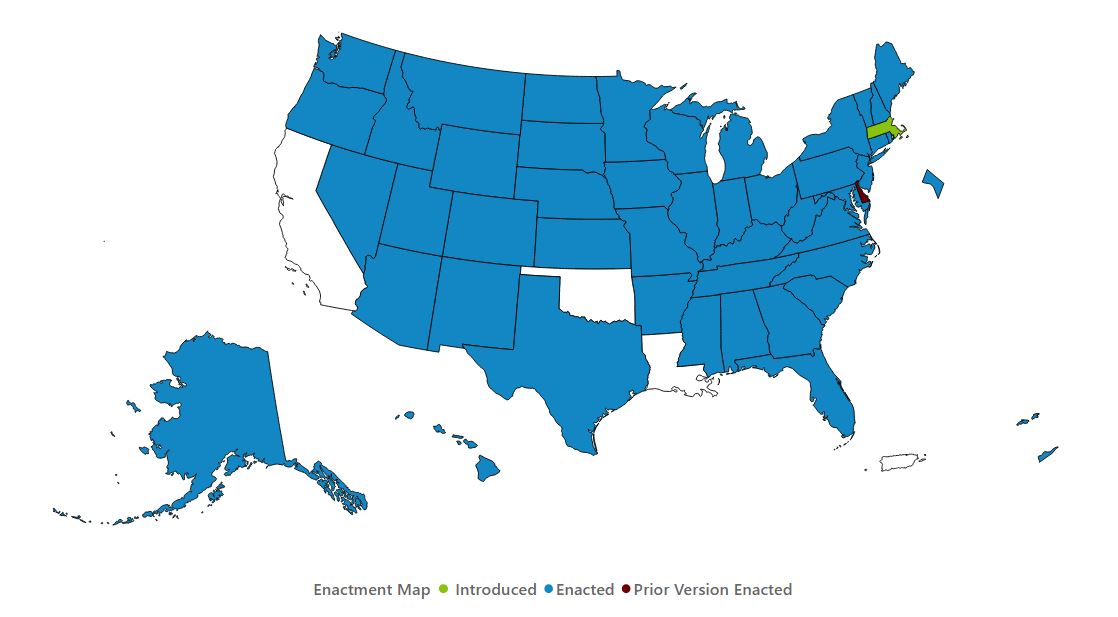 Uniform Law Commission
9
What Does the Act Do?
The Act modernizes fiduciary law in the age of the internet, working with Virginia’s existing laws on probate, guardianship, conservatorship, trusts, and powers of attorney.

The Act does not change other laws applicable to fiduciaries.

The Act provides legal authority for fiduciaries to manage digital assets in accordance with users’ estate plans, while protecting users’ private communications from unintended disclosure.
10
A “digital asset” is an electronic record a user owns or has a right or interest in.
Digital Assets
Emails
Social media accounts
Internet domain names
Medical records 
Digital art (photographs, music)
Client lists
Software 
Travel accounts
Online gaming pieces 
Bitcoins 
Electronic bank & investment account statements
Not Digital Assets
Underlying assets, unless the assets themselves are electronic records
11
A “custodian” is an individual or company who processes, receives, or stores digital assets for users.
An “online tool” is an electronic service provided by a custodian that allows a user, in an agreement separate from a terms of service agreement (“TOSA”), to provide directions for disclosure or nondisclosure of digital assets to a third person.
12
The Act addresses access to digital assets for four types of fiduciaries:

Personal representatives of deceased persons’ estates;
Guardians and conservators of protected persons’ estates;
Agents under powers of attorney; and
Trustees of trusts.
What is the Custodian’s Role?
14
What is the Custodian’s Role?
15
What is the Custodian’s Role?
The Act contemplates that custodians have different business models and methods for disclosure.
The Act allows custodians to assess reasonable administrative charges.
If a user deletes an asset, the custodian does not need to disclose the deleted asset.
If a custodian receives an unduly burdensome request, it may decline to disclose the digital asset.
The custodian (and the fiduciary) may seek guidance from a court maintaining jurisdiction over the assets.
16
What is the Custodian’s Role?
Proper proof may be:
a certified letter of appointment;
a court order;
a power of attorney expressly granting the requisite authority; or 
a certified copy of the trust instrument.
The custodian must respond to the fiduciary’s request for access to the digital asset within sixty days of receiving proper proof of the fiduciary‘s authority to access the assets.
17
What is the Custodian’s Role?
18
Why is the Act Necessary?
The average person under 70 years old has more than 160 digital accounts (per Legacy Concierge). 
As of 2021:
72% of Americans used some form of social media (Pew Research);
71% of small businesses owned their own websites (Top Design Firms); 
The world’s cryptocurrency was worth over $3 trillion (Time); and
According to FBI stats, reported monetary losses from digital asset scams were nearly 600% higher than in 2020.
19
Why is the Act Necessary?
20
Why is the Act Necessary?
Fourth Amendment does not adequately cover digital assets.
Stored Communications Act and Computer Fraud and Abuse Act are barriers for fiduciaries.
Most state probate codes are silent on digital assets.
Real life examples:
Leonard Bernstein’s “Blue Ink” manuscript;
In re Estate of Ellsworth, No. 2005-296, 651-DE (Mich. Prob. Ct. Mar. 4, 2005); 
QuadrigaCX; and
Ricky and Diane Rash.
21
Why Do Clients Need to Plan?
Clients need to include specific language in their estate planning documents authorizing custodians to release data to fiduciaries during incapacity or death.
The Act amends the Uniform Power of Attorney Act (specifically Virginia Code § 64.2-1622) to provide an agent may act on behalf of a principal regarding the content of an electronic communication of the principal only if the power of attorney document expressly grants the agent the authority.  
Clients need to keep and maintain comprehensive inventories of digital assets and how to access each asset.
22
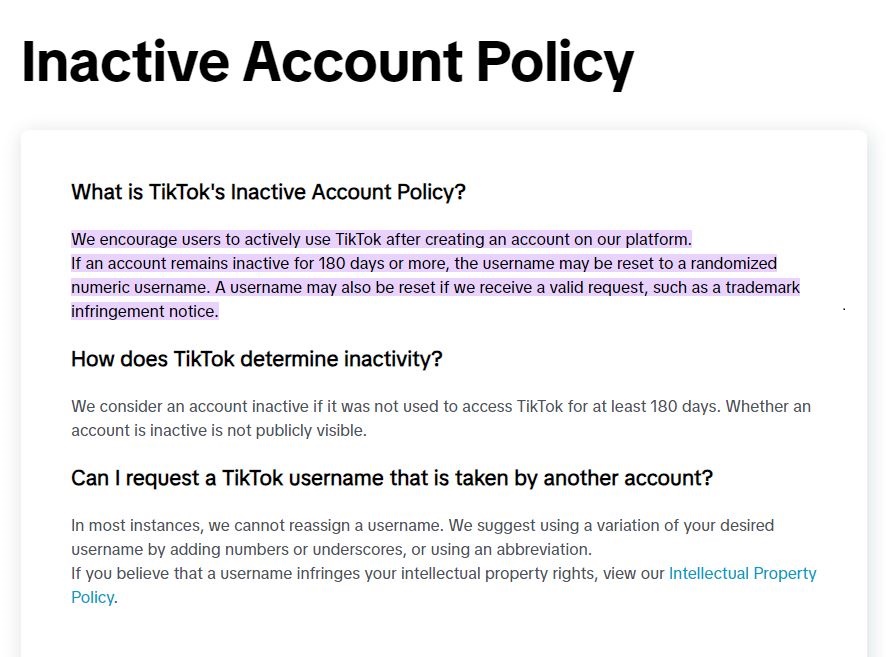 TikTok
23
Facebook
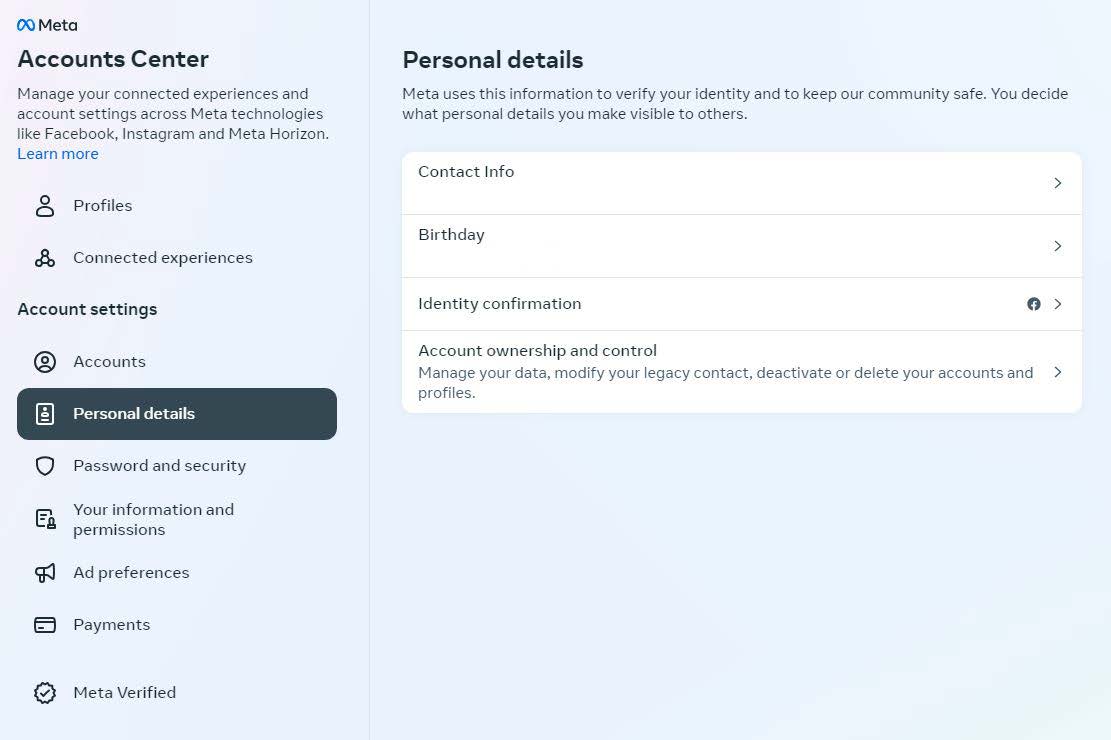 24
Facebook
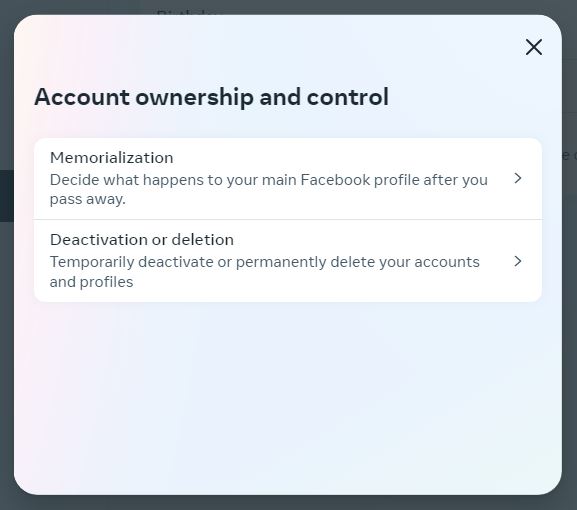 25
Facebook
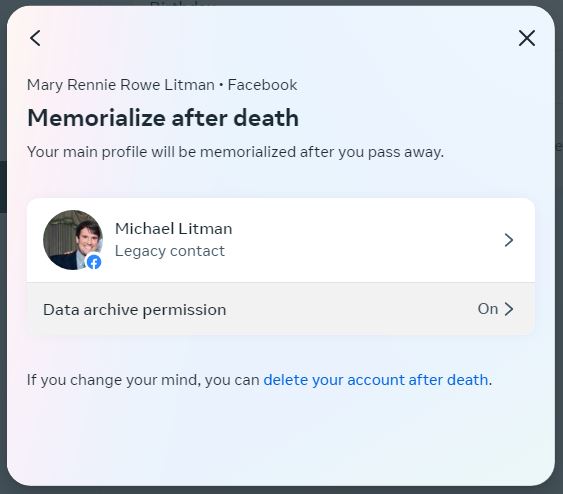 26
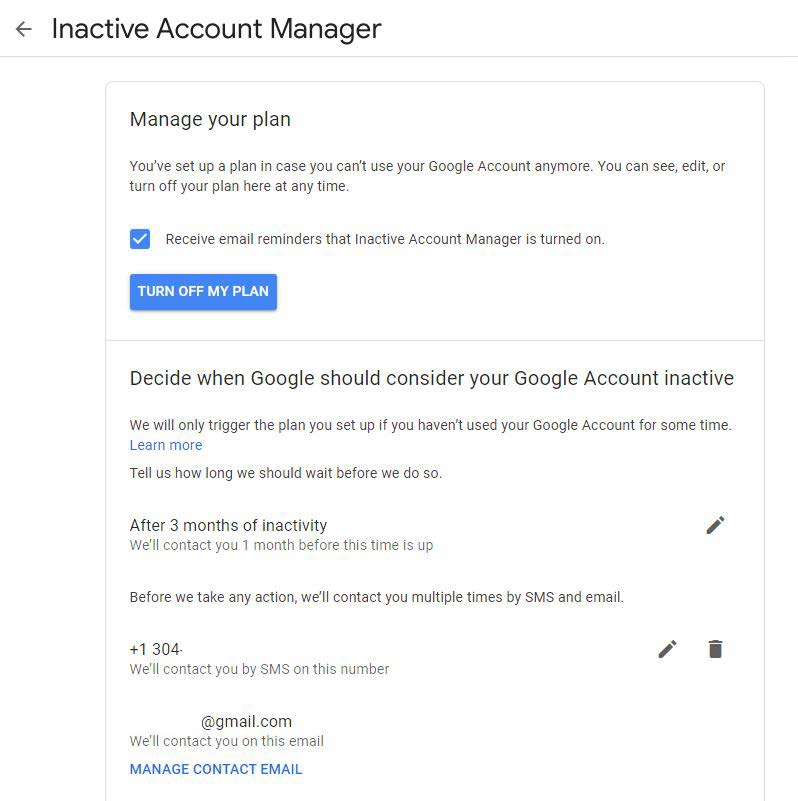 Google
27
Google
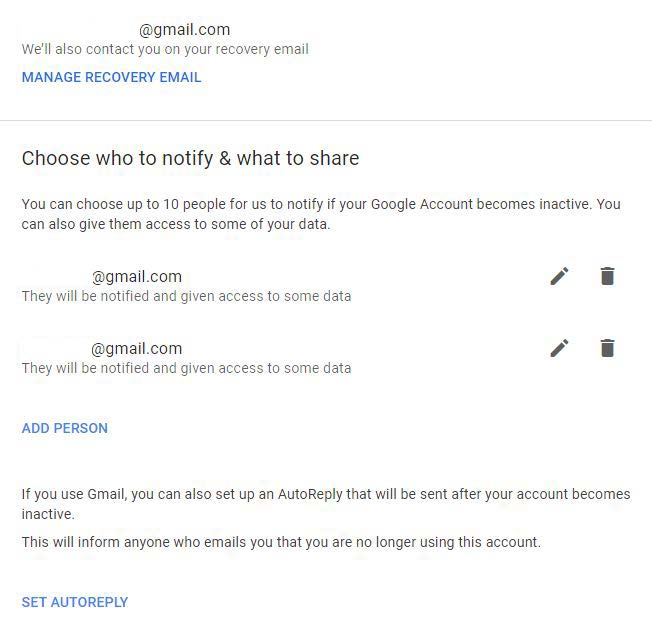 28
Google
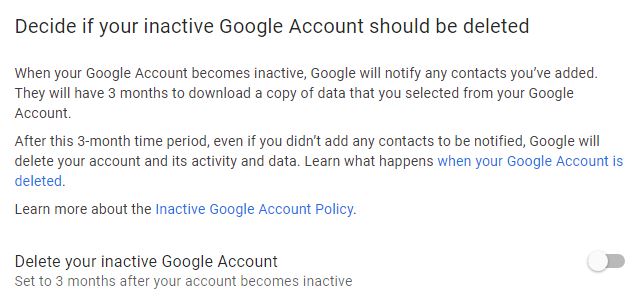 29
Twitter / x
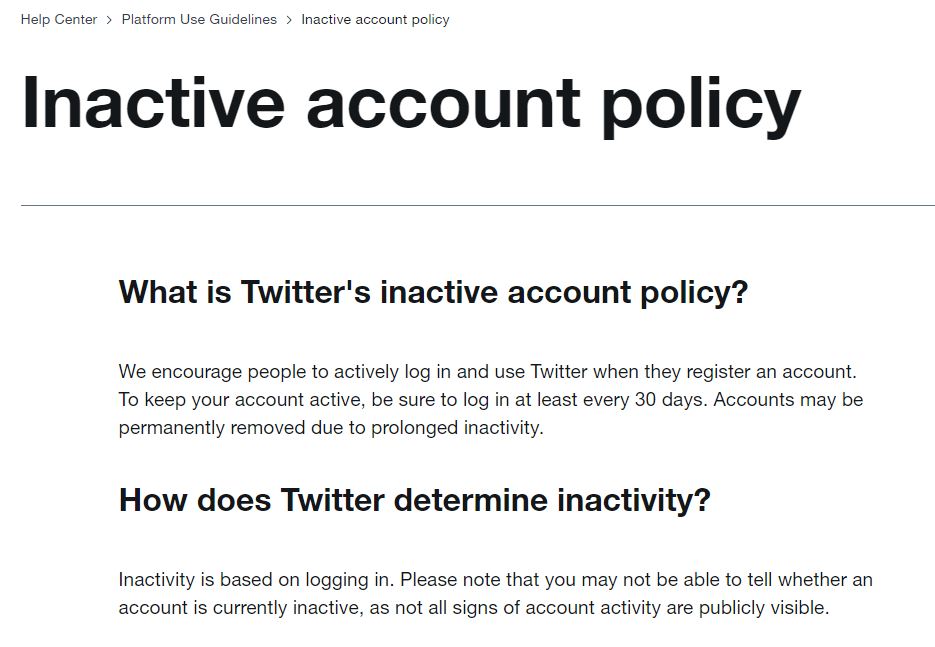 30
Twitter / x
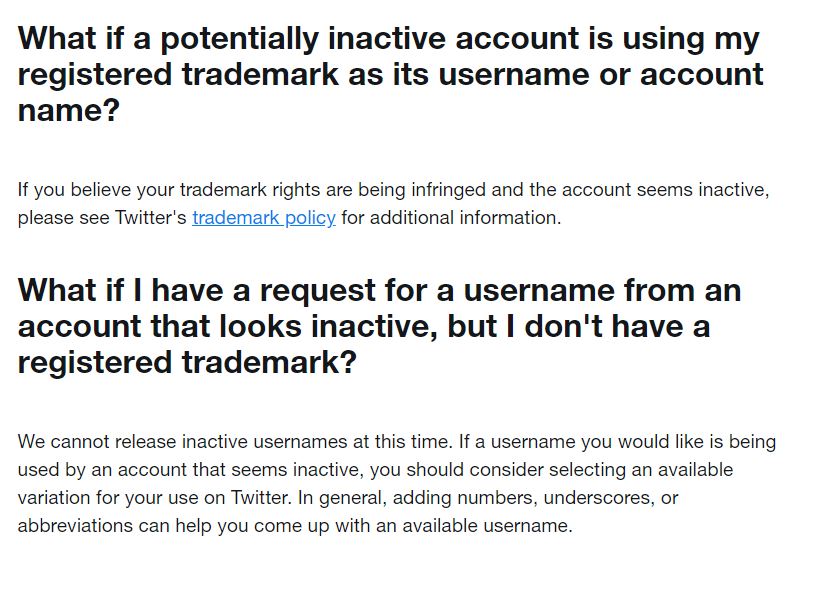 31
Instagram
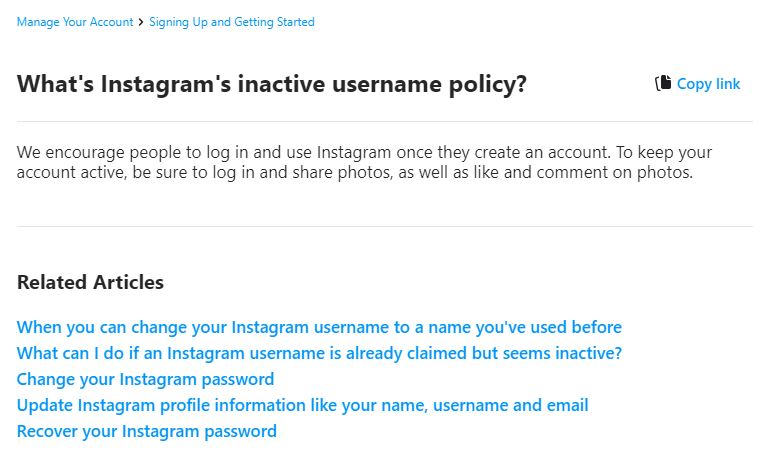 32
Linkedin
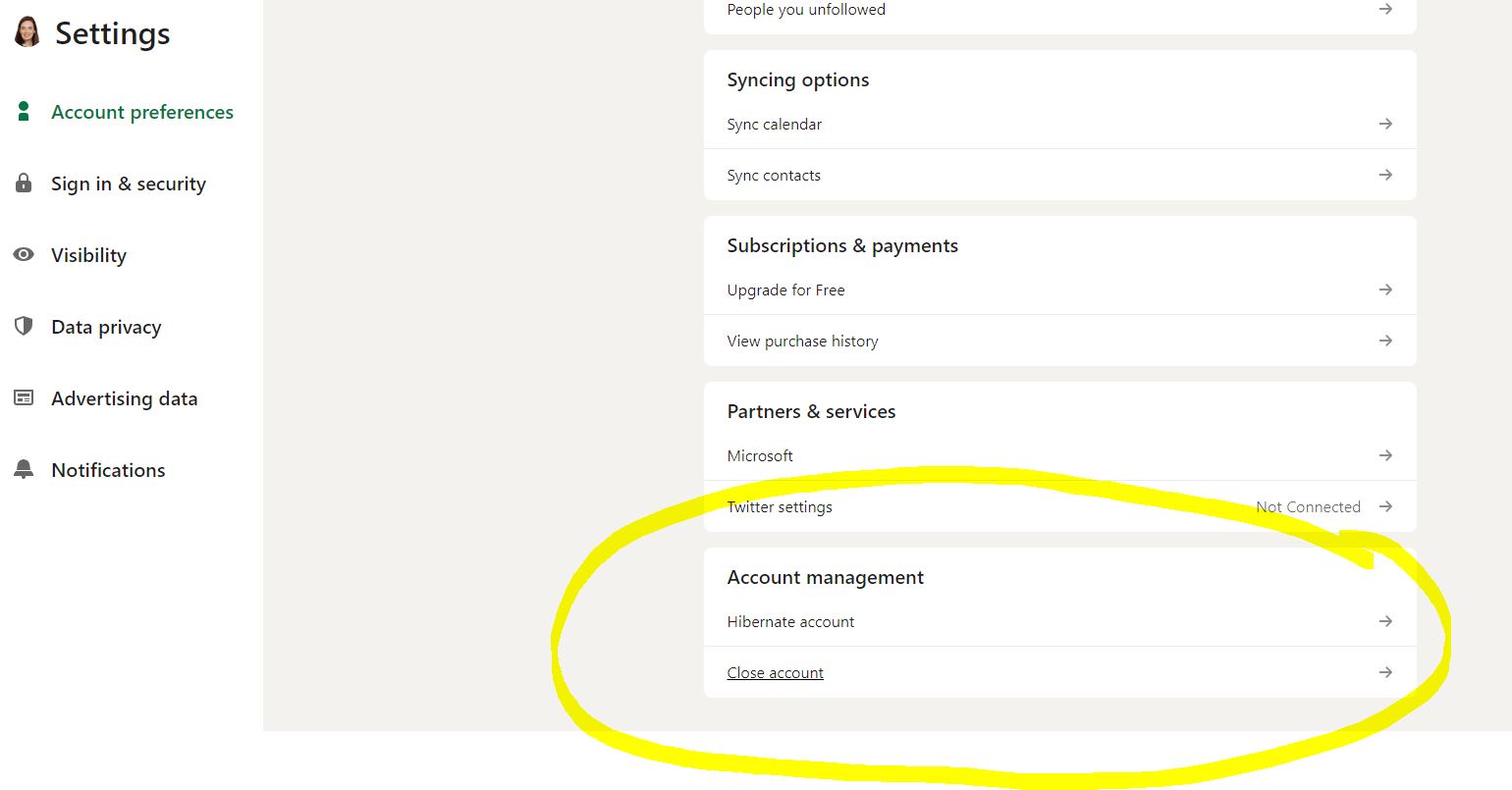 33
Linkedin
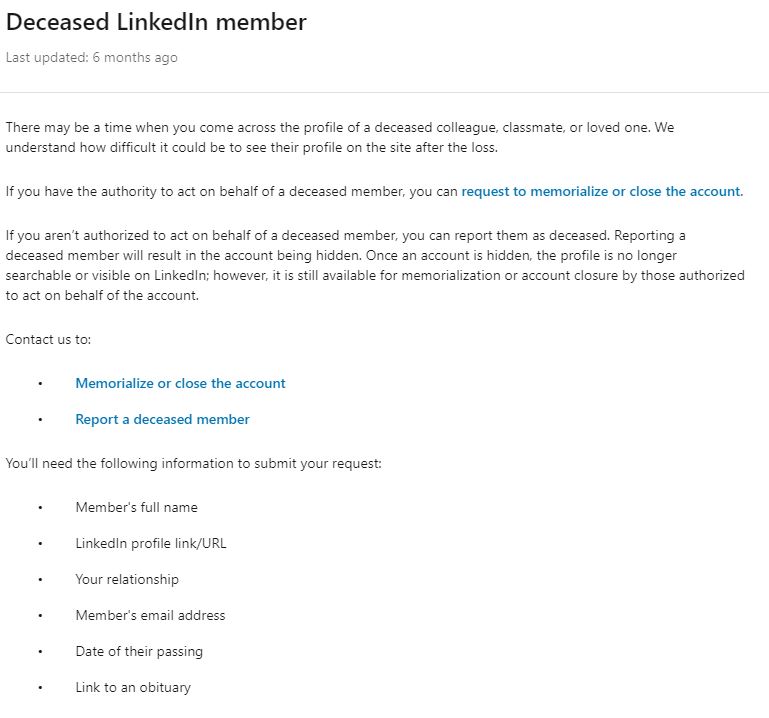 34
Linkedin
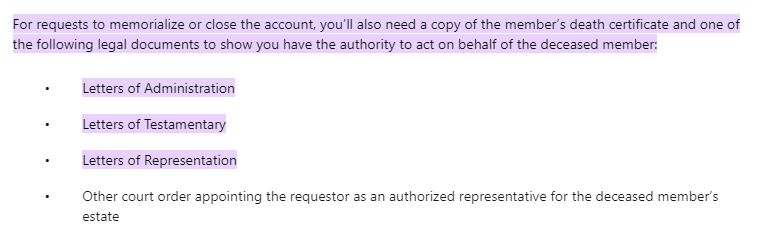 35
PayPal
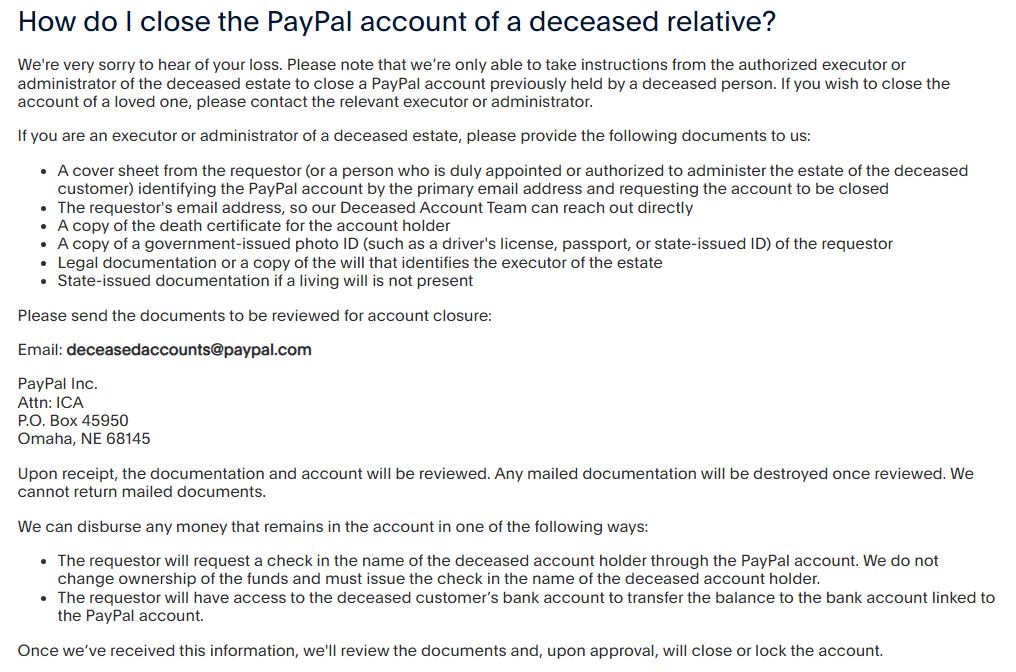 36
Apple
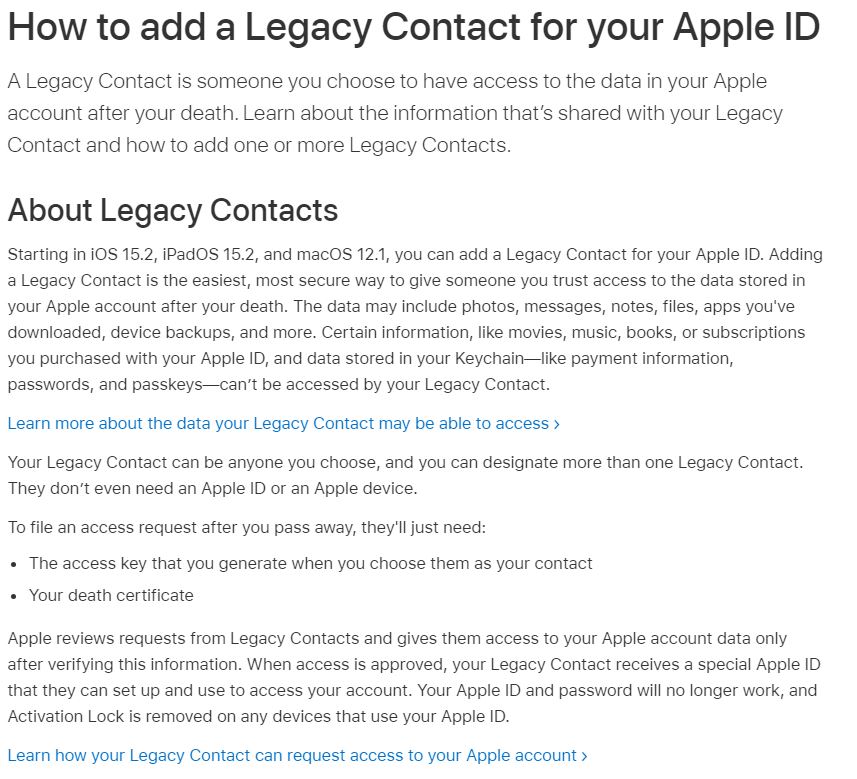 37
Apple
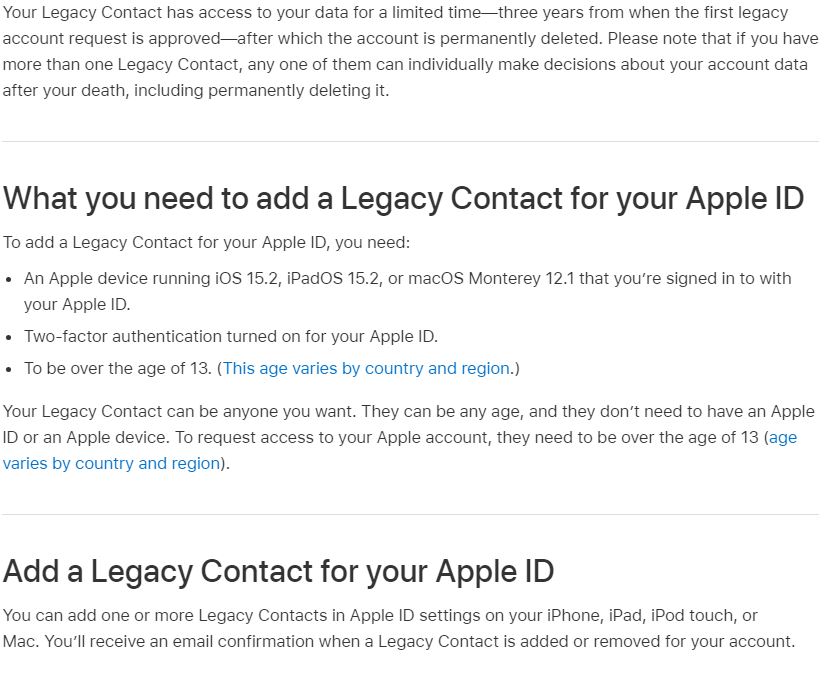 38
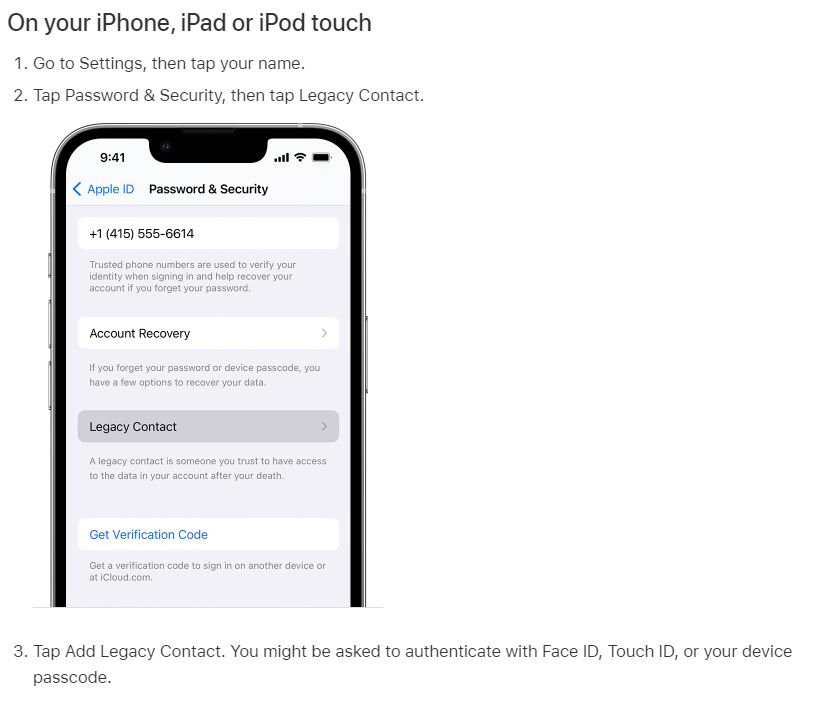 Apple
39
Apple
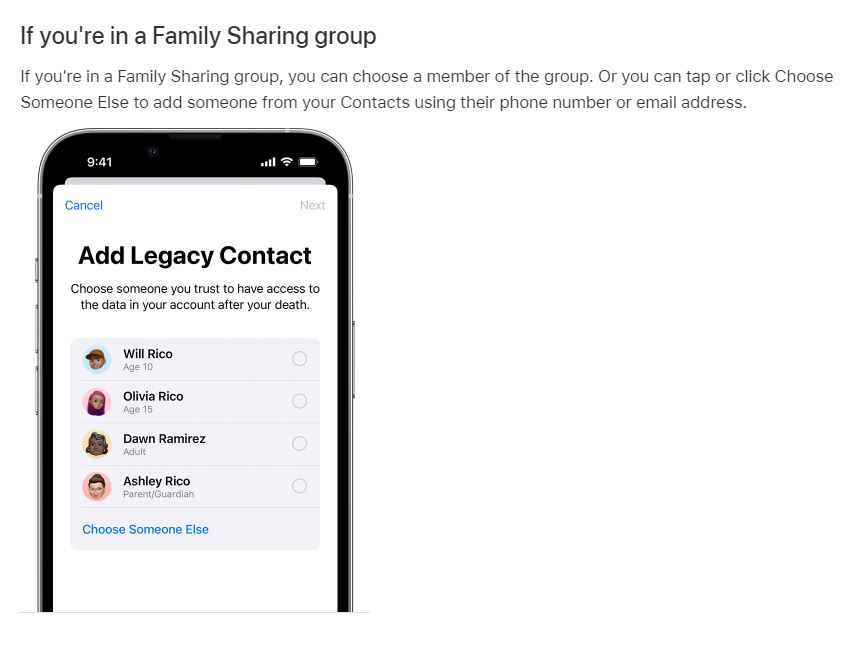 40
Apple
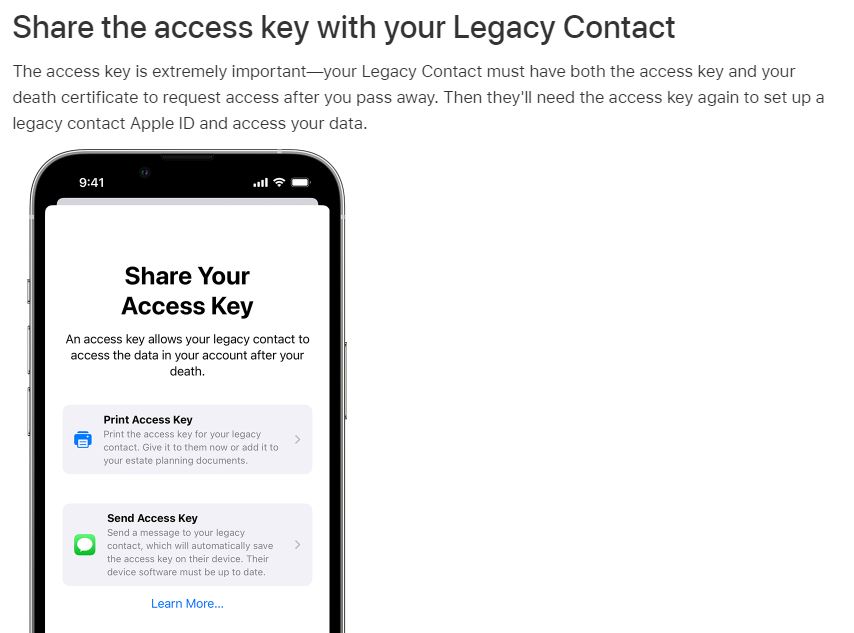 41
Microsoft
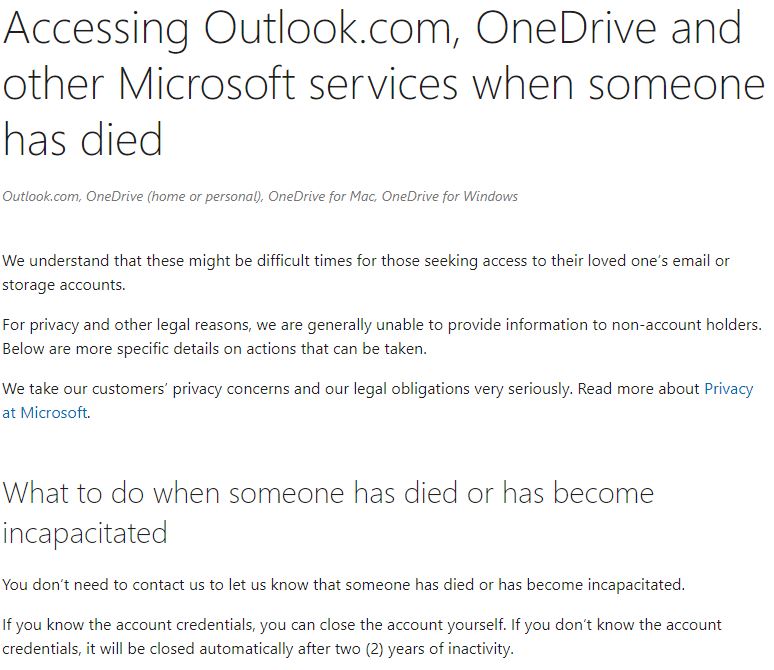 42
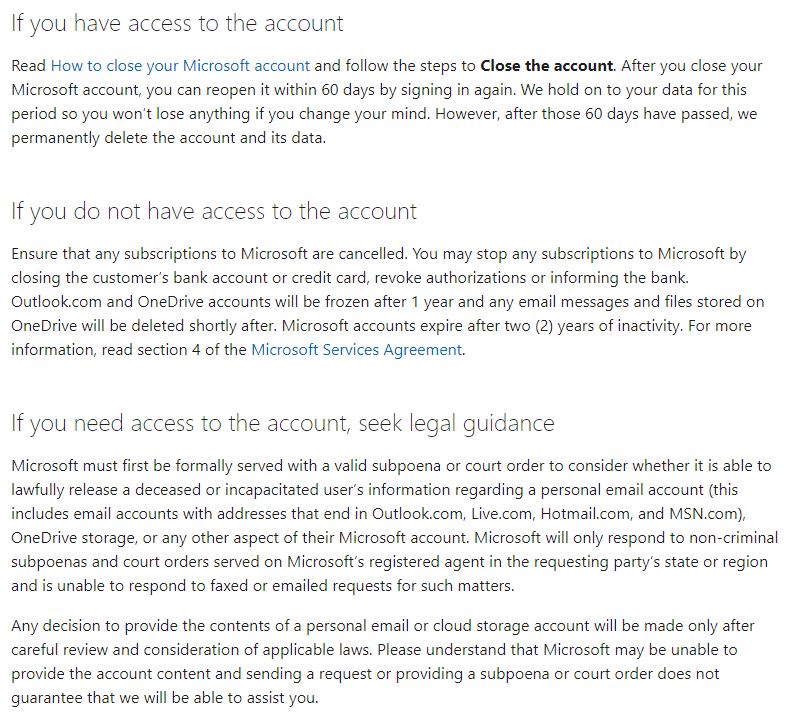 Microsoft
43
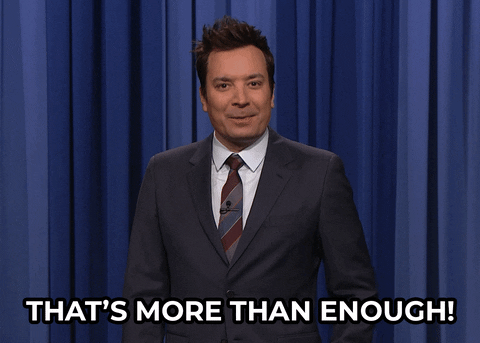 44
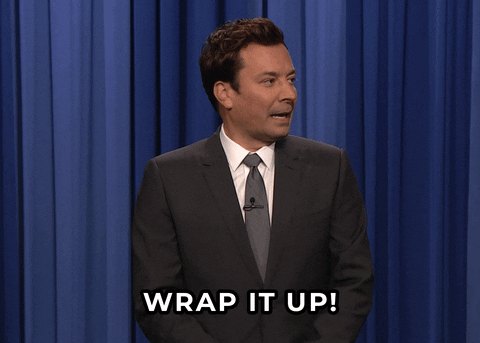 45
Takeaways
46
Takeaways
47
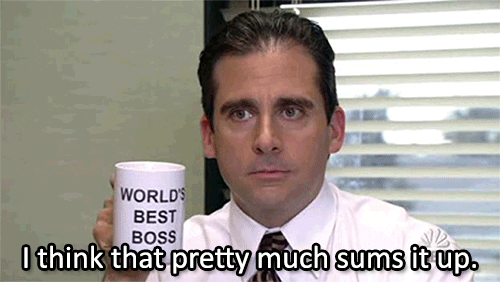 48
Questions?
M.R. Litman
(804) 592-3568
mlitman@vaetlaw.com
49